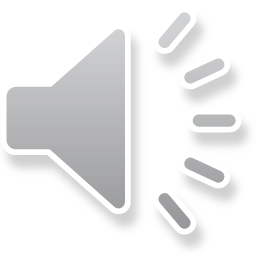 Partie 1
Mémoires 1945
1a
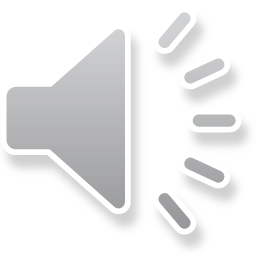 Partie 1
Mémoires 1945
1b
Partie 1
Mémoires 1945
1c
Partie 1
Mémoires 1945
1d
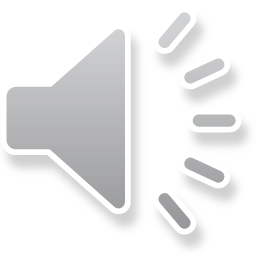 Partie 2
Souvenirs
2a
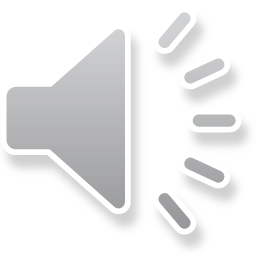 Partie 2
Souvenirs
2b
Partie 2
Souvenirs
2c
Partie 2
Souvenirs
2d
Partie 2
Souvenirs
2e
Partie 2
Souvenirs
2f
Partie 2
Souvenirs
2g
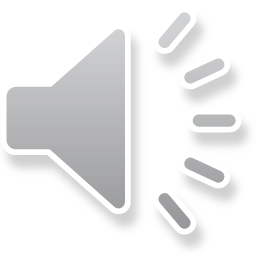 Partie 2
Souvenirs
2h
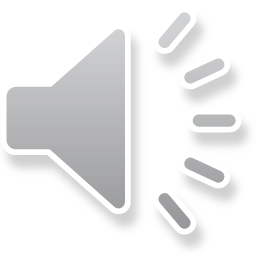 Partie 3
La population et l’effort de guerre
3a
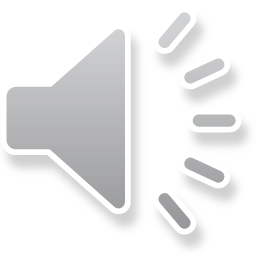 Partie 3
La population et l’effort de guerre
3b
Partie 3
La population et l’effort de guerre
3c
Partie 3
La population et l’effort de guerre
3d
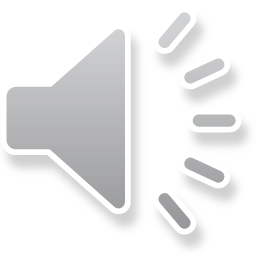 Partie 4
Un village bouleversé
4a
Partie 4
Un village bouleversé
4b
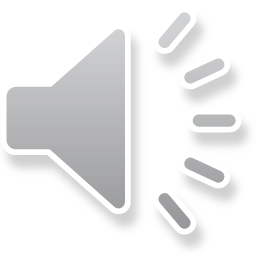 Partie 4
Un village bouleversé
4c
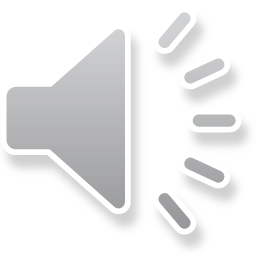 Partie 4
Un village bouleversé
4d
Partie 4
Un village bouleversé
4e
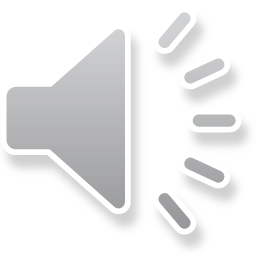 Partie 4
Un village bouleversé
4f
Partie 4
Un village bouleversé
4g
Partie 5
Une population non épargnée
5a
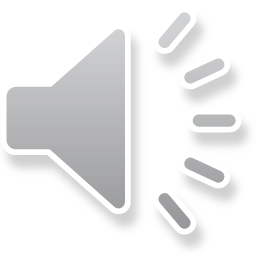 Partie 5
Une population non épargnée
5b
Partie 5
Une population non épargnée
5c
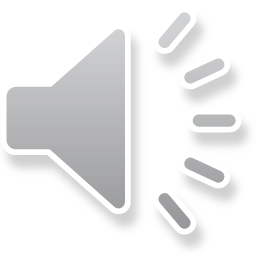